ADA & Beyond Compliance Considerations: Medical DocumentationJanuary 11, 2024
Lisa Mathess, Principal Consultant, ADA SpecialistTracie DeFreitas, Program Leader, Director of Training & Outreach
AskJAN.org
JAN is a service of the U.S. Department of Labor’s Office of Disability Employment Policy/ODEP.
2
Training Overview
ADA & Beyond Compliance Considerations: Medical Documentation01/11/2024
When an employer requests medical documentation pursuant to the Americans with Disabilities Act (ADA), there is more to consider than just checking boxes off a list. Offering flexibility in the process by accepting alternative forms of medical information and documentation and focusing on functional limitations to support accommodation requests can help bridge the gap between what is technically allowable under the ADA and meeting the needs of employees with disabilities. This JAN training will include information about what the ADA requires with respect to medical inquiries, common scenarios when employers request medical documentation, and beyond-compliance strategies for employers to consider when navigating the ADA accommodation process.
60 minutes
3
Housekeeping
4
Agenda
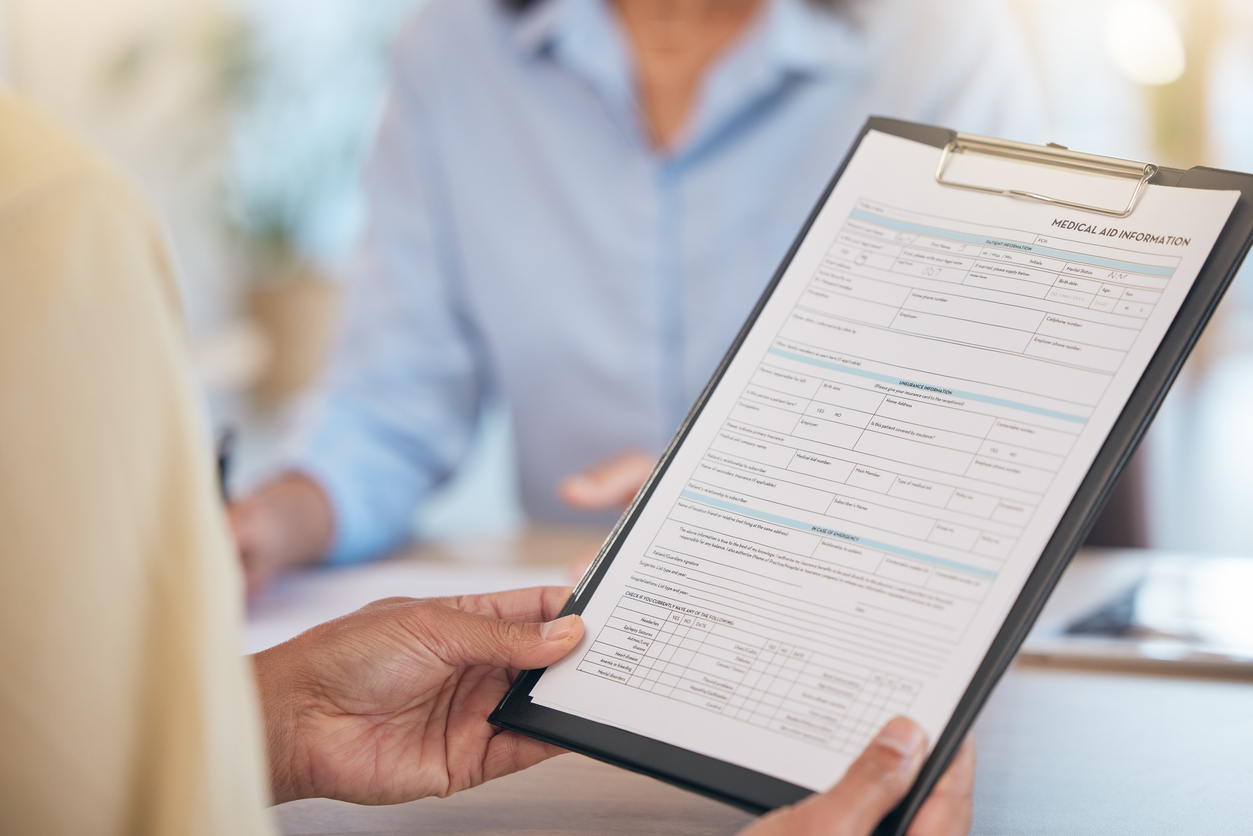 Medical Documentation & the ADA
Medical Documentation Scenarios & Accommodation Process Strategies
Q&A
5
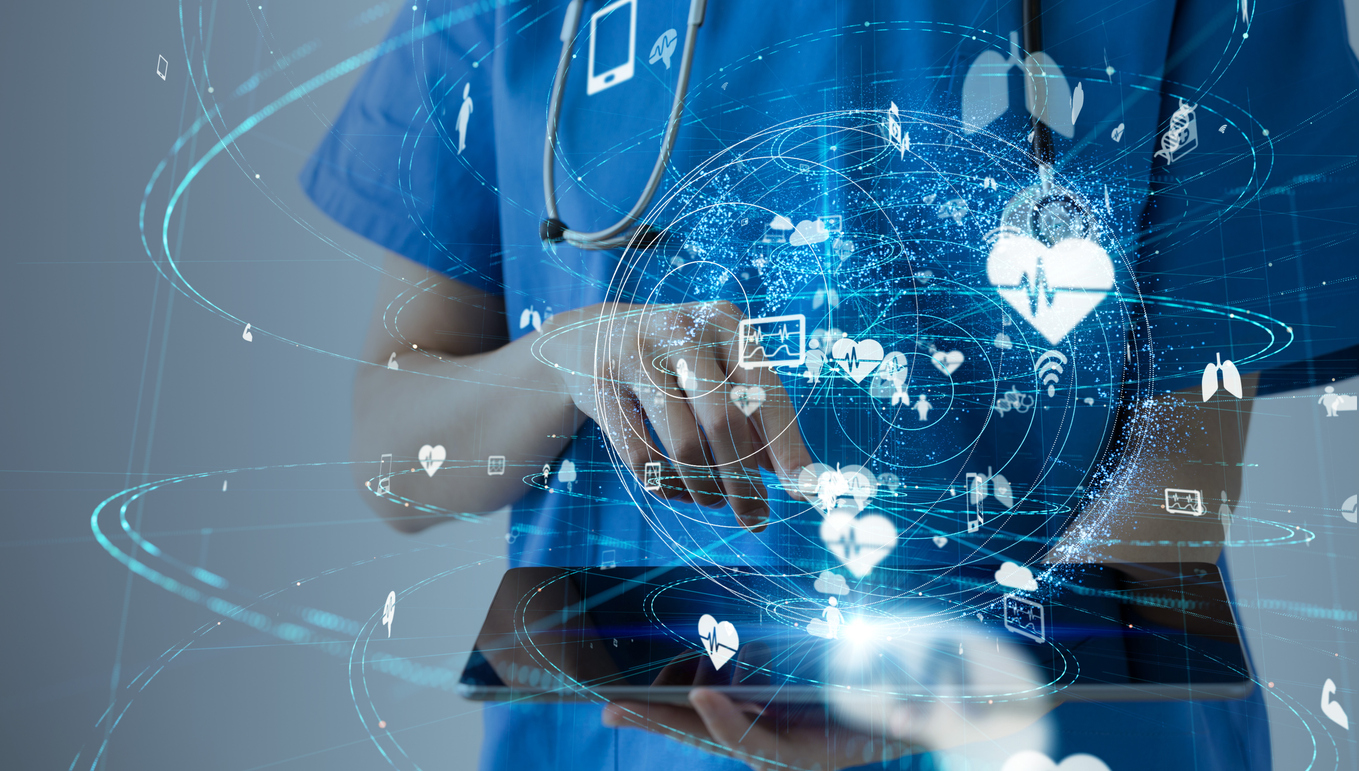 Medical Documentation & the ADA
6
ADA Medical Inquiry Rules—Three Stages
Pre-offer: Generally, no non-voluntary disability-related inquiries or medical examinations of applicants until after a conditional job offer
Post-offer: Disability-related inquiries and medical examinations permissible if required for all job candidates entering into the same job category
Employed: Disability-related inquiries and medical examinations of employees must be "job-related and consistent with business necessity”
Preemployment Disability-Related Questions & Medical Examinations (EEOC)
A to Z: Medical Exams and Inquiries (JAN)
7
Job-Related & Consistent with Business Necessity
Generally, a disability-related inquiry or medical examination of an employee may be "job-related and consistent with business necessity" when an employer has a reasonable belief, based on objective evidence, that:
an employee's ability to perform essential job functions will be impaired by a medical condition; or
an employee will pose a direct threat due to a medical condition
Disability-Related Inquiries & Medical Examinations of Employees under the ADA (EEOC)
8
Job-Related & Consistent with Business Necessity (2)
Also job-related and consistent with business necessity: 
Follow-up on a request for accommodation when the disability or need for accommodation is not known or obvious
Medical examination necessary for public safety jobs (e.g., police, fire)
When acting on a performance/conduct issue reasonably attributed to a known medical condition
9
“How can I help?” Strategy
Not sure whether the inquiry is job-related and consistent with business necessity?
Ask “How can I help?”
No mention of disability or accommodation means no worrying about ADA medical inquiry rules
Extends support, creates a safe space for disability disclosure, and may lead to engagement in the interactive process
How Can I Help (JAN)
Mother May I?, Must I?, Should I? (JAN)
10
Job-Related & Consistent with Business Necessity (3)
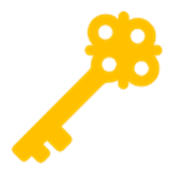 Key Considerations
Mind medical inquiry rules of other federal and state laws:
Pregnant Workers Fairness Act (PWFA)
Family and Medical Leave Act (FMLA)
Genetic Information Nondiscrimination Act (GINA)
E.g., Fair Employment and Housing Act (FEHA) in California
Treat all medical information as a confidential record
11
Job-Related & Consistent with Business Necessity (4)
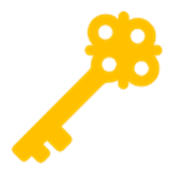 Key Considerations
Fitness-for-duty or independent medical examination (IME) must be job related and consistent with business necessity under the ADA
Return-to-work release may be requested per employer policy (e.g., after an absence of 5 days)
FMLA fitness-for-duty certification may be requested when employee is notified in advance and in accordance with employer policy
12
Documentation to Support ADA Request
May an employer ask an employee for medical documentation to support their ADA accommodation request?
Yes, when job-related and consistent with business necessity
May request reasonable documentation—establishes an ADA disability and need for reasonable accommodation
May request that the documentation come from an appropriate healthcare or rehabilitation professional
Reasonable Accommodation & Undue Hardship under the ADA(EEOC) Q.6
13
Documentation & the Accommodation Process
Must an employer request medical documentation while engaging in the accommodation process?
No! ADA does not require documentation to accommodate
No ADA required process, forms, or timeframe for requesting documentation
No ADA specified timeframe for employee to comply with request
Requests for Medical Documentation & the ADA (JAN)
14
What is the Objective?
Consider the objective when requesting medical information:
Establish impairment and limitations
Understand the impact of the impairment and limitations on employee/work
Support the employee’s need for accommodation
Learn about the employee’s ability to stay at or return to work
Evaluate fitness for duty
Analyze whether direct threat exists
15
Insufficient Documentation
When might documentation be considered insufficient?
Does not specify the existence of a medical condition and need for reasonable accommodation
Does not specify the functional limitations due to the impairment 
Healthcare professional does not have the expertise to give an opinion about the impairment and limitations imposed 
Information is not credible or is fraudulent
Disability-Related Inquiries & Medical Examinations of Employees(EEOC) Q.11
16
Healthcare Provider’s Role1
What is a healthcare provider’s role in providing documentation?
To provide information about:
Diagnosed impairment or a general statement about the medical condition
What major life activity the impairment substantially limits
What limitations are prompting the need for accommodation
NOT to recommend or say that accommodation is medically required
NOT to lock the patient into one accommodation
Practical Guidance for Medical Professionals (JAN)
1Appropriate healthcare or other professional will depend on the disability and limitations it imposes.
17
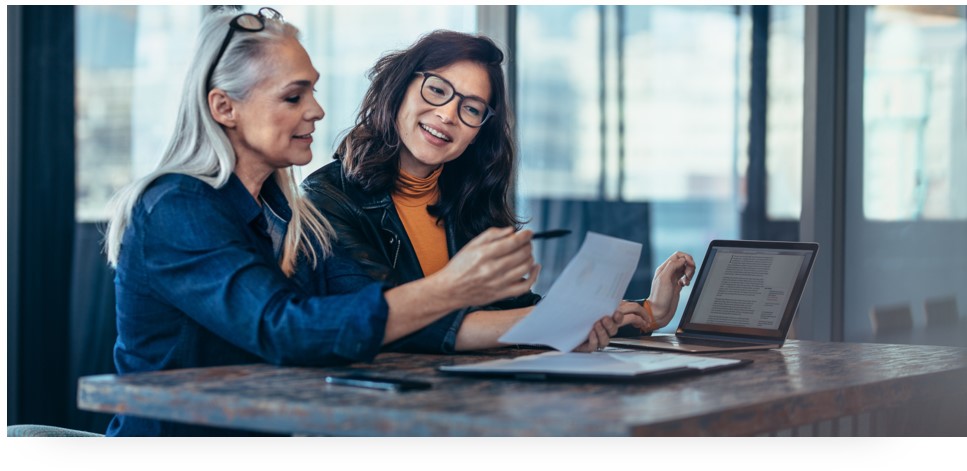 Medical Documentation Scenarios & Accommodation Process Strategies
18
Common Missteps
Asking for unnecessary information or information that is known, or using a standard form
Requiring documentation from a medical doctor
Making a vague request or not following up and ending up stuck in “the waiting place”
Requiring a release for complete medical records
Requiring regular and/or frequent recertification (e.g., monthly or annually)
Requesting an independent medical or fitness for duty examination that is not job-related and consistent with business necessity
19
Scenarios—Unnecessary Request for Documentation
Clarice requests a different workstation because her wheelchair does not fit under the current workstation.
Keaton requests a flexible schedule to attend physical therapy twice weekly. All employees in Keaton’s department have the option to work a flexible schedule. 
Jack requests a modification to a previously approved telework accommodation to allow an additional day.
To Ask, or Not to Ask?—Knowing When to Request Medical Information (JAN)
Workplace Flexibility, the ADA, & Requesting Medical Information (JAN)
20
What is Known?
Before making a request, consider what is known:
Is the request covered under current policy?
Is the medical condition or need for accommodation known, obvious, or already documented?
Is it known how and for what duration the limitations will affect the employee’s ability to perform job duties?
Is it possible to provide an effective, reasonable accommodation without documentation?
Definition of Disability (JAN)
21
Accessing Documentation
Is it appropriate to request a release of complete medical records?
No! Do not use a medical release form that constitutes a general release for all medical records (EEOC)
Allow the individual the opportunity to obtain the information directly—no need for medical release
Use a customizable form or letter requesting specific job-related information
The Use of Sample Forms under the ADA (JAN)
Sample Medical Inquiry in Response to an Accommodation Request (JAN)
Disability-Related Inquiries & Medical Examinations of Employees (EEOC) Q.10
22
Scenarios—Requiring Documentation from an MD
Cindy experiences extreme anxiety when assisting angry customers on the telephone. She requested reassignment as an accommodation and provided documentation from a licensed mental health counselor showing she has generalized anxiety disorder. The employer refused to accept it because the counselor is not a medical doctor.
Buddy’s chiropractor recommends periodic breaks for stretching and rest to manage pain caused by a chronic back condition. Buddy’s employer says a chiropractor is not qualified to provide ADA documentation.
JAN Newsletter Q&A, May 2023 (JAN)
Who Can Provide Medical Documentation for ADA Purposes? (JAN)
23
Who Can ProvideInformation for ADA Purposes?
Appropriate healthcare or rehabilitation professional who is familiar with the individual's impairment and functional limitations
Doctor, physician assistant, nurse practitioner, psychiatrist, psychologist, licensed counselor, etc.
Vocational rehabilitation specialist, job coach, occupational or physical therapist, social worker, etc.
“Non-traditional” healthcare providers—chiropractor, acupuncturist, reflexologist, etc.
Reasonable Accommodation & Undue Hardship (EEOC) Q.6
24
Scenarios—Documentation Delay
Ralphie’s employer required ADA forms to be completed by a healthcare provider. No deadline was provided for returning the forms. After two weeks, the employer closed the accommodation request, stating Ralphie failed to provide the required information.
Lucy was unable to get a timely appointment with a specialist to obtain documentation to support a modified break schedule needed to manage diabetes. She requested additional time to provide the documentation.
Medical Inquiry in Response to an Accommodation Request and Sample Form (JAN)
A Flexible Approach to ADA Medical Documentation (JAN)
25
Avoid the Waiting Place!
Have a reasonable accommodation policy that guides the process
Be clear about what medical information is necessary and why
Ask specific job-related questions about impairment, limitations, impact on performing job duties, and need for accommodation—don’t send job description alone!
Request that documentation be provided within a reasonable time frame (e.g., fifteen calendar days)
Remind the employee of approaching deadline
Avoiding “The Waiting Place” After Requesting Medical Information (JAN)
26
Flexible Approach to ADA Medical Documentation
What if the ADA information is not received or is insufficient?
Consider employee’s effort and be flexible, but do what is necessary to obtain sufficient information
Accept alternative forms of medical information (e.g., brief note from primary care provider, or information from a past medical appointment) or contact the healthcare provider directly with the employee's authorization
Accept information from an alternative healthcare, rehabilitation, or other qualified professional who is knowledgeable about the health condition and need for accommodation (e.g., primary care physician, physician assistant, nurse practitioner, licensed social worker or professional counselor, rehabilitation counselor, etc.)
27
Flexible Approach to ADA Medical Documentation (2)
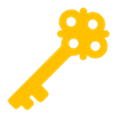 Key Considerations
Allow medical documentation extension(s) when feasible
Rely on information from the employee and provide temporary accommodations while waiting for medical documentation
Partner with the employee to explore solutions
Forgo medical documentation when possible
A Flexible Approach to ADA Medical Documentation (JAN)
28
Scenarios—Requiring Regular and/or Frequent Recertification
Jovie was approved to wear earbuds as an accommodation to help reduce distractions and improve focus and productivity. Medical documentation shows Jovie’s health condition is ongoing and the accommodation need is indefinite, but the employer requires a new medical note every six months.
Greenway Press is trying to reduce telework and get employees back to the workplace. To do so, it is implementing routine updates of medical documentation to recertify the ongoing need for previously approved telework accommodations.
Recertifying the Ongoing Need for Accommodation (JAN)
29
Pause on Recertification
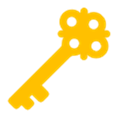 Key Considerations
May check in periodically to ask whether the accommodation is effective, but pause on recertification
Only ask for updated medical documentation if the available information is not sufficient to substantiate that the employee has a disability and needs the accommodation requested
Don't remove existing accommodations without adequate warning to the employee
30
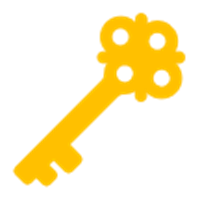 ADA Medical DocumentationKey Take-Aways
Determine whether accommodation request is covered under current policy
Assess what is already known/documented about the medical condition and need for accommodation before requesting medical documentation
Specify what type of information is necessary regarding the disability, its functional limitations, and the need for reasonable accommodation
Discuss with the employee the nature of their disability and functional limitations as an alternative to requesting documentation, when feasible
To Ask, or Not to Ask?—Knowing When to Request Medical Information (JAN)
31
Questions?
Use the Q&A Feature
32
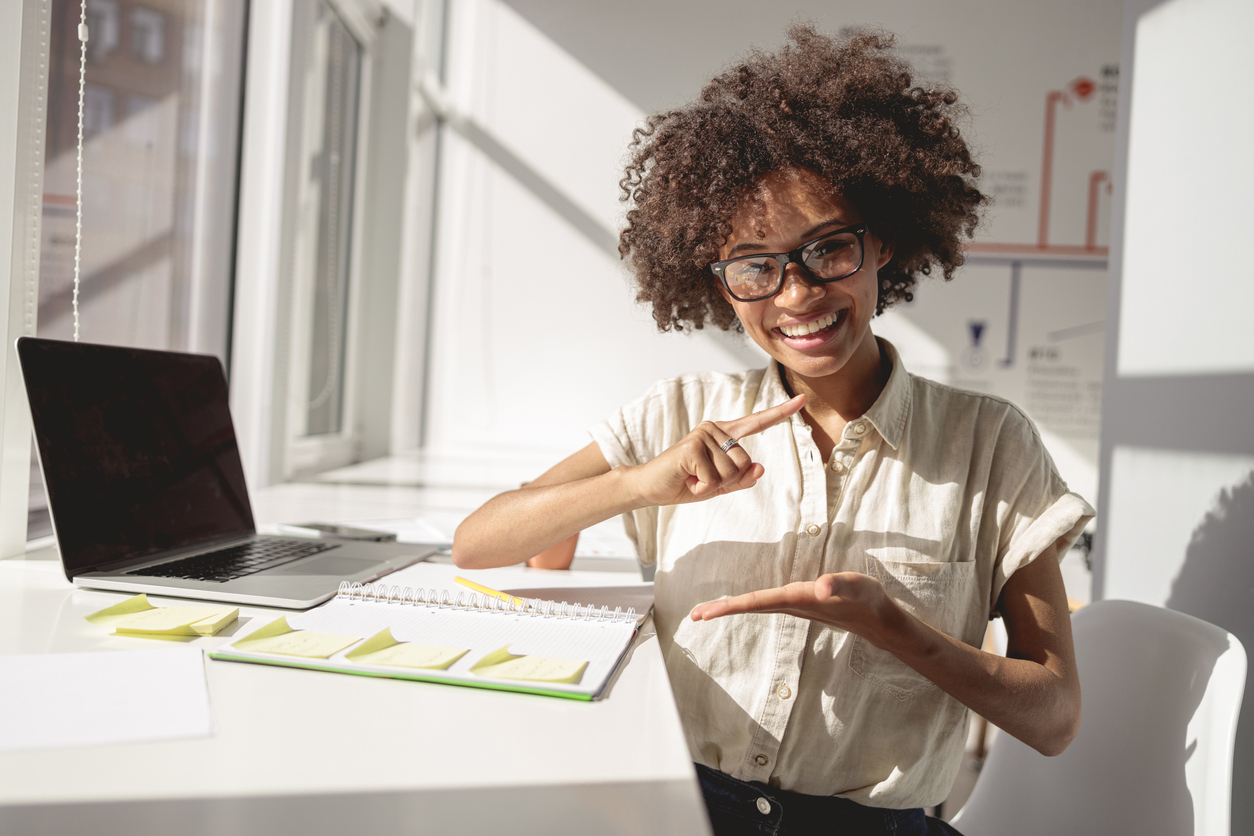 Next JAN WebcastAsk JAN! Q&A: Sensory Team EditionMarch 14, 20242:00 PM - 3:00 ETRegister at:AskJAN.org/Events/Register/2024-Webcast-Series.cfm
33
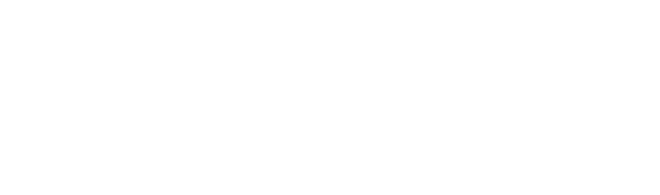 AskJAN.org
800.526.7234
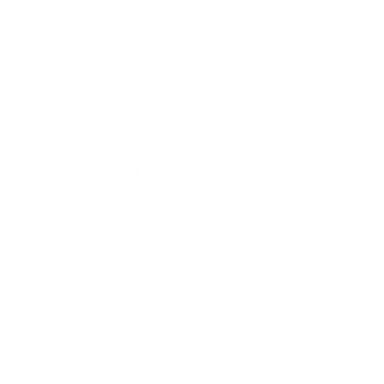 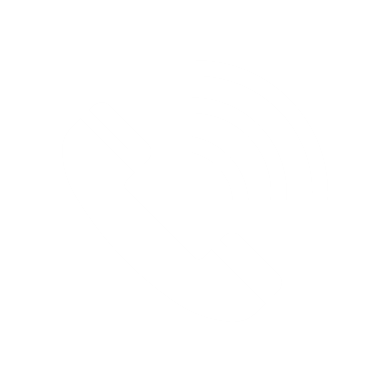 Ask JAN!We can help.
Live Chat @ AskJAN.org
Email JAN@AskJAN.org
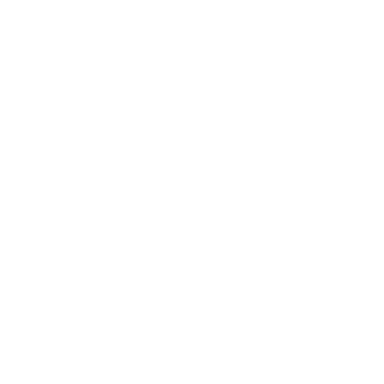 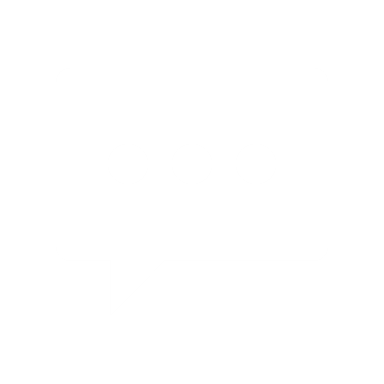 33
34
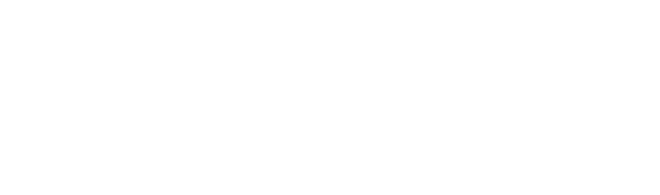 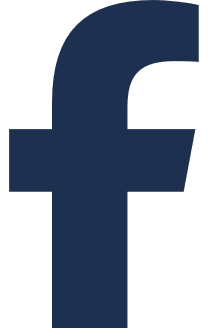 Job Accommodation Network
Social Media
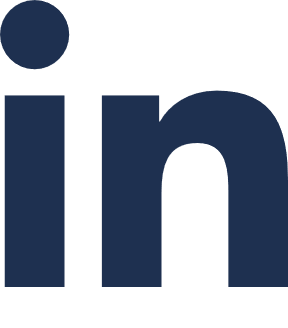 Job Accommodation Network
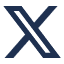 JANatJAN
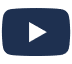 JANinformation
35
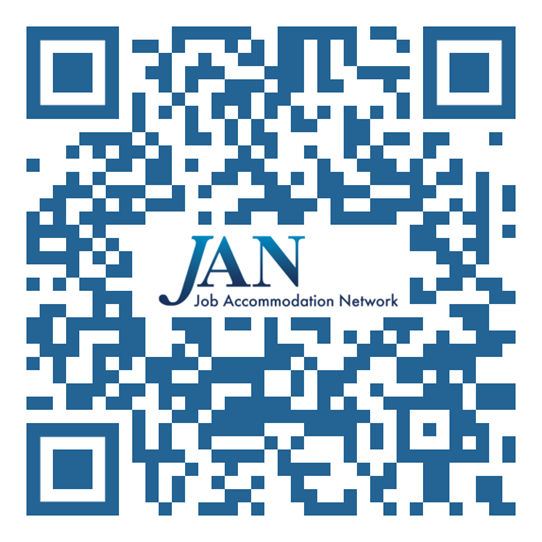 Thank you for attending!Please complete the webcast evaluation1 HR Certification Institute CEU is available after attending the live webcast (01/11/2024)
36
Resources
Preemployment Disability-Related Questions & Medical Examinations (EEOC)
A to Z: Medical Exams and Inquiries (JAN)
Disability-Related Inquiries & Medical Examinations of Employees under the ADA (EEOC)
How Can I Help (JAN)
Mother May I?, Must I?, Should I? (JAN)
Reasonable Accommodation & Undue Hardship under the ADA (EEOC)
37
Resources (2)
Practical Guidance for Medical Professionals (JAN)
To Ask, or Not to Ask?—Knowing When to Request Medical Information (JAN)
Workplace Flexibility, the ADA, & Requesting Medical Information (JAN)
Definition of Disability (JAN)
The Use of Sample Forms under the ADA (JAN)
Sample Medical Inquiry in Response to an Accommodation Request (JAN)
38
Resources (3)
JAN Newsletter Q&A, May 2023 (JAN)
Who Can Provide Medical Documentation for ADA Purposes? (JAN)
Medical Inquiry in Response to an Accommodation Request and Sample Form (JAN)
A Flexible Approach to ADA Medical Documentation (JAN)
Avoiding “The Waiting Place” After Requesting Medical Information (JAN)
Recertifying the Ongoing Need for Accommodation (JAN)